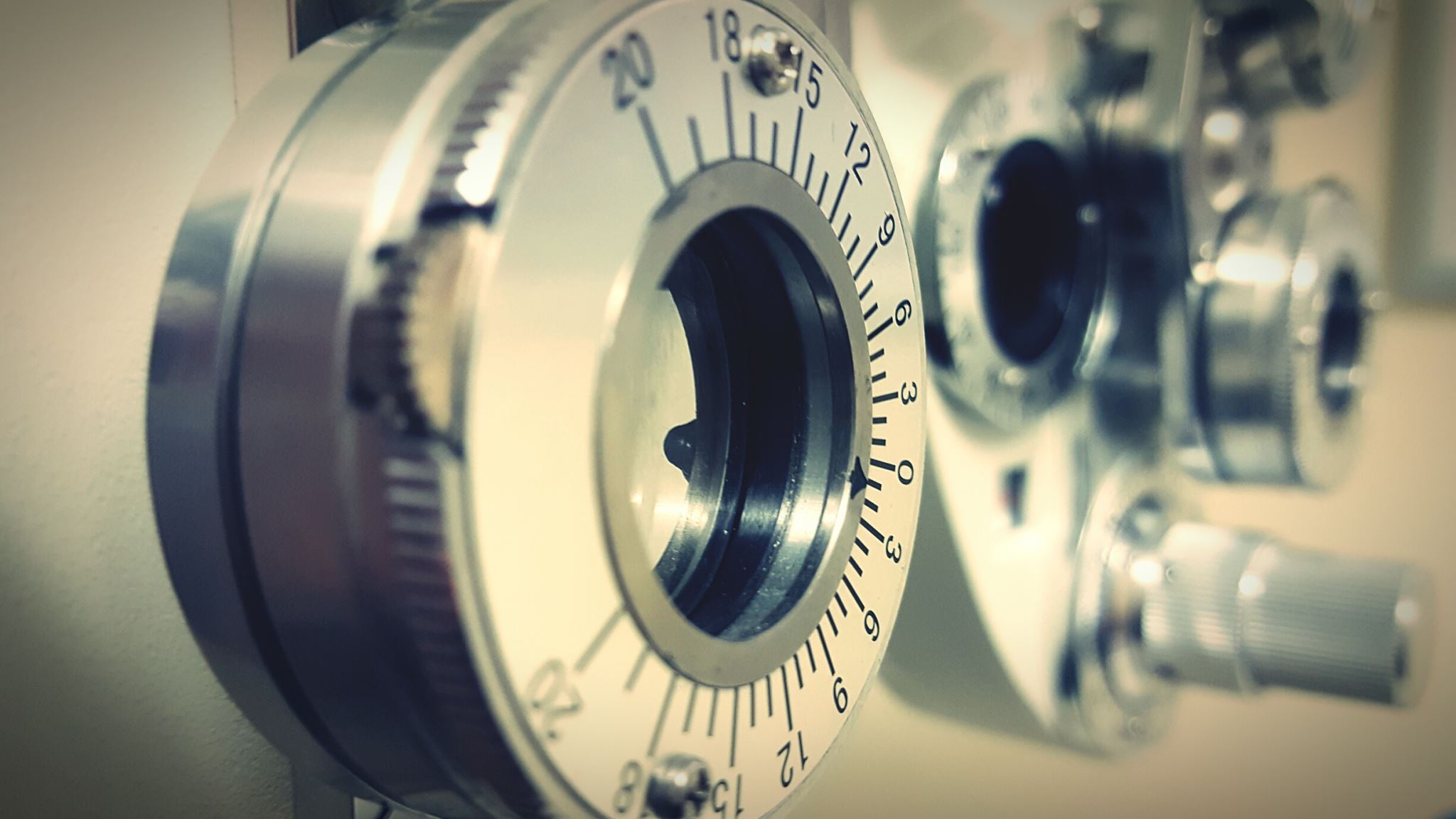 Health systems
Lecture no 02
Health system
A health system consists of all organizations, people and actions whose primary intent is to promote, restore or maintain health.
efforts to influence determinants of health
direct health-improving activities
More than the pyramid of publicly owned facilities that deliver personal health services. 
It includes individual help within family; private providers; behaviour change programmes; vector-control campaigns; health insurance organizations; occupational health and safety legislation.
Health system as organised effort
Relatively new concept
Germany – late 19th century
Other states first half of the 20th century
Health system as a tool to achieve fundamental human right
Art. 22: Everyone, as a member of society, has the right to social security and is entitled to realization, through national effort and international co-operation and in accordance with the organization and resources of each State, of the economic, social and cultural rights indispensable for his dignity and the free development of his personality.
Art. 25: Everyone has the right to a standard of living adequate for the health and well-being of himself and of his family, including food, clothing, housing and medical care and necessary social services
Service delivery
Primary care
Essential helath care/General health care
Based on regular in-person meetings and consultations
Secondary care
Acute care – emergencies and short term hospitalisations
Tertiary care 
Advanced care 
Highly specialized 
*Community Care
Service financing
public spending on interventions that are both cost-effective and have public good characteristics
boost financing through charging users for services
Service delivery
What do we need to watch for efficient service delivery?
Health workforce
INFORMATION
Information on health sector
Information on society
health determinants; 
health systems performance; 
health status of population
Population expectations
Population values
MEDICAL PRODUCTS, VACCINES AND TECHNOLOGIES
quality, 
safety, 
efficacy and cost-effectiveness, 
scientifically sound and cost-effective use
SUSTAINABLE FINANCING AND SOCIAL PROTECTION
Reducing need of high out-of-pocket payments
transparency and accountability in health financing systems
information on the health financing system and its policy use
6 LEADERSHIP AND GOVERNANCE
Policy guidance
sector strategies and also specific technical policies;
Priority setting – strategic planning – operational planning
Intelligence and oversight
Processing information
Collaboration and coalition building
Across sectors in government and with actors outside
government, including civil society
Regulation
Designing regulations and incentives
System design
reducing duplication and fragmentation
Accountability
Transparency of decision making processes